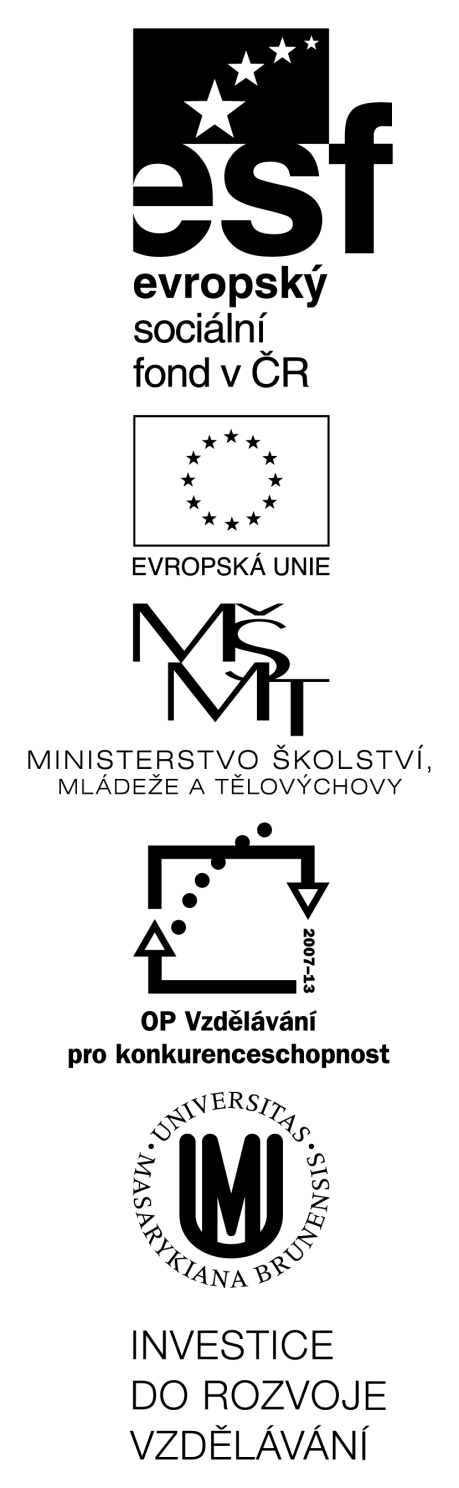 Principy použitelnosti
Tomáš Bouda 
KISK 2016 Komunikace Člověk-počítač
Principy použitelnosti
2
Tomáš Bouda    HCI na KISK
10 principů použitelnosti podle Nielsena (Heuristiky)
Viditelnost stavu systému
Spojení mezi systémem a reálným světem
Uživatelská kontrola a svoboda 
Konzistence a standardizace 
Prevence chyb 
Rozpoznání místo vzpomínání 
Flexibilní a efektivní použití
Estetický a minimalistický 
Pomoc uživatelů poznat, pochopit a vzpamatovat se z chyb
Nápověda a návody

Zdroj: NIELSEN: http://www.nngroup.com/articles/ten-usability-heuristics/
3
Tomáš Bouda    HCI na KISK
[Speaker Notes: 1.Viditelnost stavu systému – systém by měl vždy dát uživateli vědět, co se právě odehrává (v jakém je systém stavu)2.Spojení mezi systémem a reálným světem – komunikace systému s uživatelem by se měla odehrávat uživatelsky příjemným způsobem (srozumitelný jazyk bez odborných termínů)3.Uživatelská kontrola a svoboda – uživatelé při práci se systémem dělají chyby a potřebují proto únikový východ pro návrat do předchozího stavu (zpět) a pocit kontroly nad fungováním.4.Konzistence a standardizace – uživatelé by neměli být nuceni přemýšlet jestli různé termíny znamenají to stejné, proto se doporučuje dodržovat obecné zásady (interface gueidelines)5.Prevence chyb – vyvarovat se chybovým hlášením bezpečným designem, který bude preventivně působit proti problémům6.Rozpoznání místo vzpomínání – uživatel by neměl být nucen vzpomínat si na provádění operací v systému, instrukce by měly být v systému vždy viditelně umístěny7.Flexibilní a efektivní použití – umožnění zrychlení práce se systém pro pokročilé uživatele8.Estetický a minimalistický design – bez nepotřebných informací9.Pomoc uživatelů poznat, pochopit a vzpamatovat se z chyb – chybové hlášky by měly být uváděny v přirozeném jazyce a měly by navrhovat řešení10.Nápověda a návody – všechny informace se musí dát lehce vyhledat, nápověda by měla obsahovat postupy v krocích]
1. Viditelnost stavu systému – ukazatel času
Pokrok/progres při instalaci
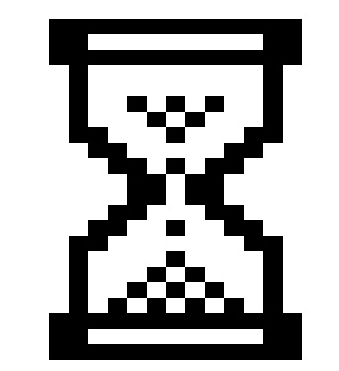 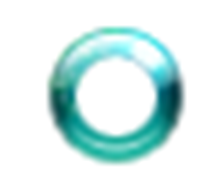 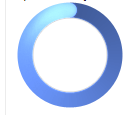 1. Viditelnost stavu systému – dobrá praxe
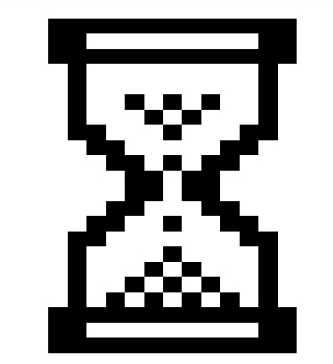 < 1s. pouze ukázat výsledek

~ 1s. ukázat feedback, že systém něco dělá

> 1s. ukázat čas, za který bude proces dokončen nebo stav načítání
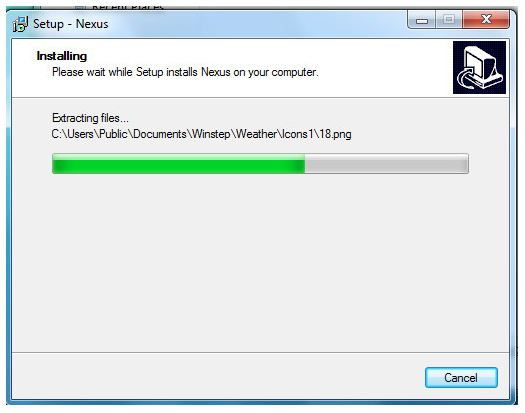 1. Viditelnost stavu systému – ukazování místa
Ukažte, kolik místa ještě zbývá.
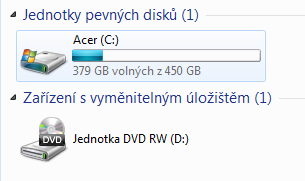 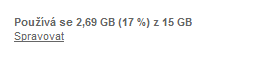 1. Viditelnost stavu systému – ukažte změnu
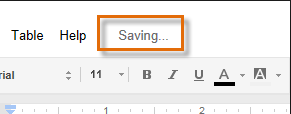 1. Viditelnost stavu systému – ukažte akci
Jakým směrem bude akce probíhat?
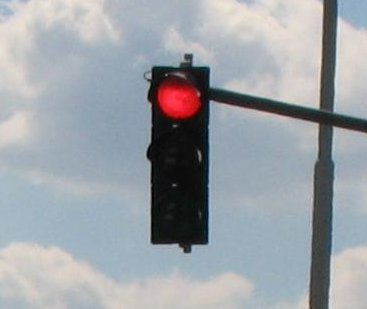 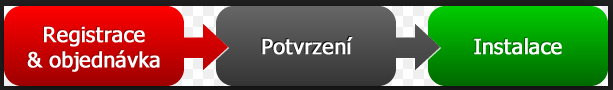 [Speaker Notes: Na semaforu je to jasné, odshora dolů.]
1. Viditelnost stavu systému – co bude následovat
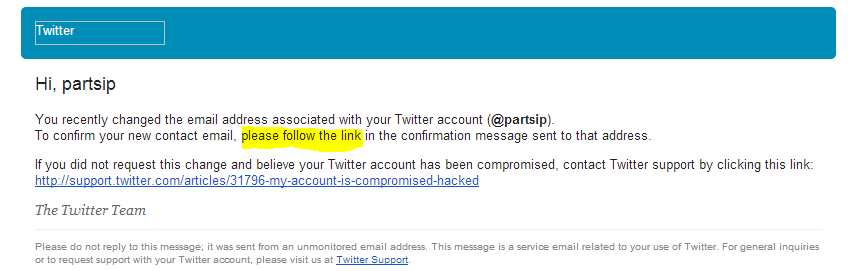 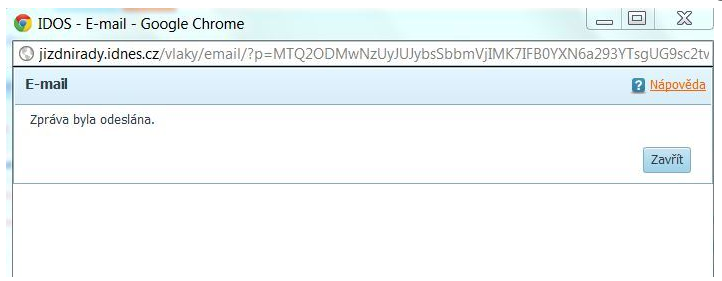 1. Viditelnost stavu systému – ukaž, že je vše zdárně u konce
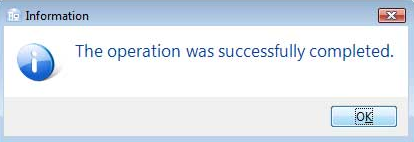 2. Spojení mezi systémem a reálným světem
Snažíme se vytvořit systém, který funguje tak, jak je uživatel zvyklý z reálného světa.
2. Spojení mezi systémem a reálným světem – důvěrně známé metafory
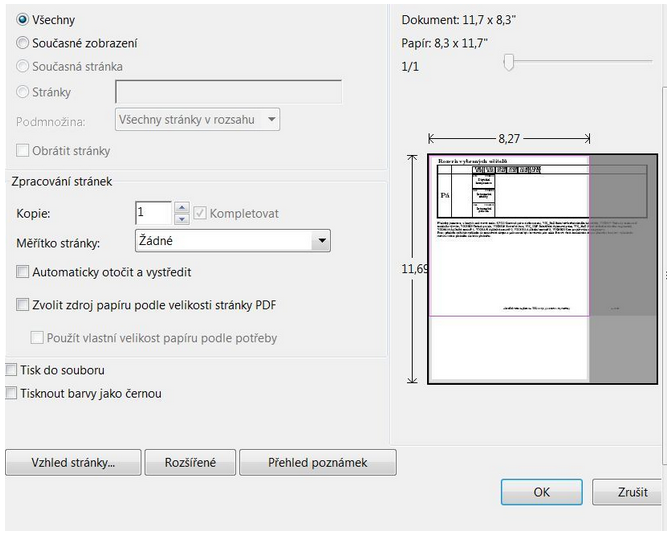 2. Spojení mezi systémem a reálným světem – důvěrně známé metafory
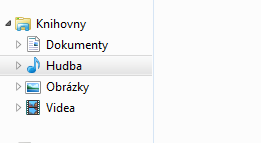 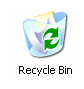 2. Spojení mezi systémem a reálným světem – Důvěrný jazyk
Mluvte jazykem uživatele
Vysvětlujte jasně a stručně. 
Používejte běžné a známé koncepty.
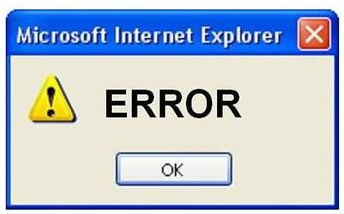 Spojení mezi systémem a reálným světem – Důvěrný jazyk
2. Spojení mezi systémem a reálným světem
Co se stane? Jaké funkce? Co nebude fungovat?
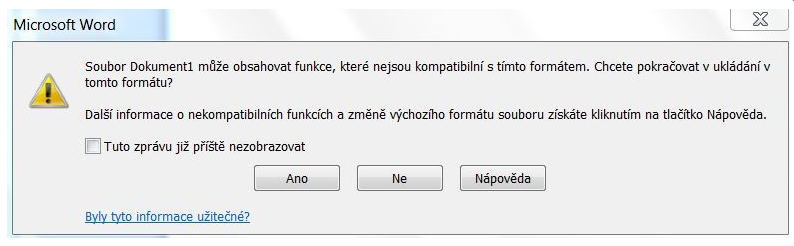 3. Kontrola a svoboda
Exist/Undo/Zpět/Ctrl+z
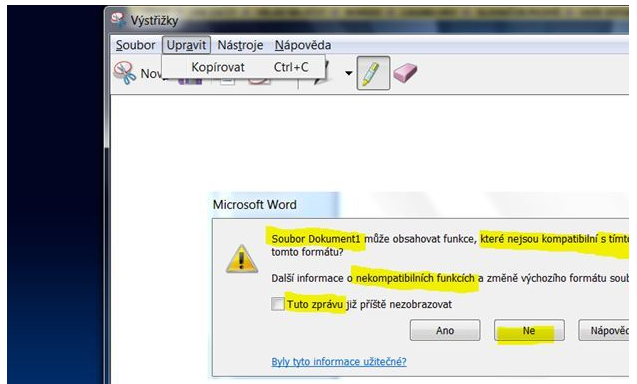 3. Kontrola a svoboda
Standardizace
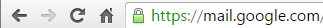 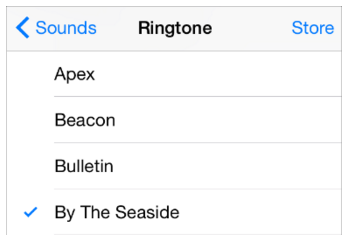 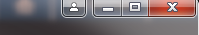 18
Tomáš Bouda    HCI na KISK
3. Kontrola a svoboda - Volnost zkoumání - freedom to explore
Matrix Airfare Search http://matrix.itasoftware.com/search.htm
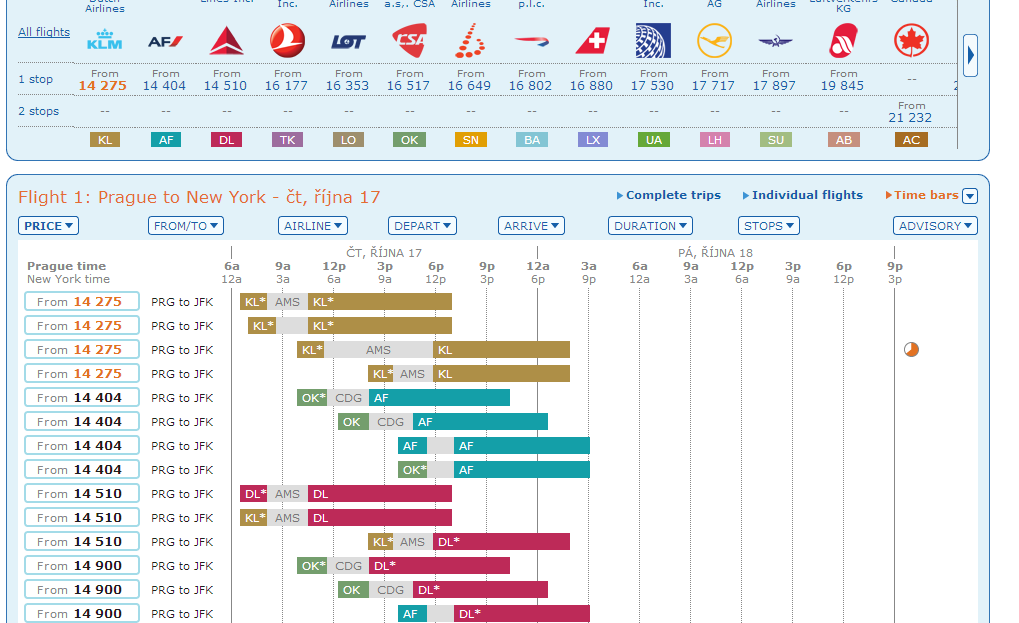 [Speaker Notes: Time Bars, Mohu zkoumat, co chci.]
4. Konzistence a Standardy
konzistentní rozvržení elementů na uživatelském rozhraní
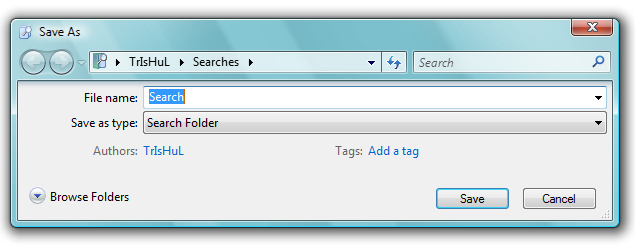 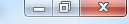 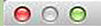 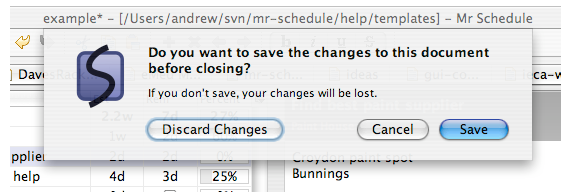 4. Konzistence a Standardy
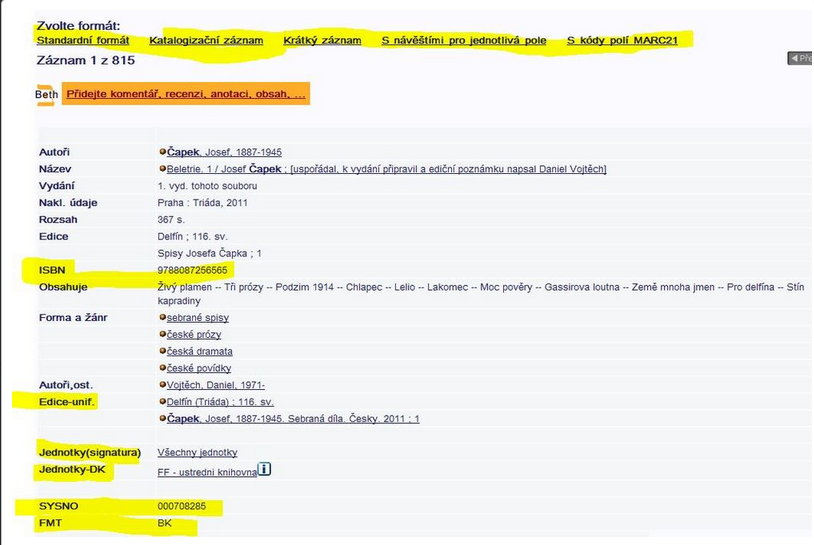 konzistentní názvy, jména, labely - používej uživatelův slovník a terminologii!!!
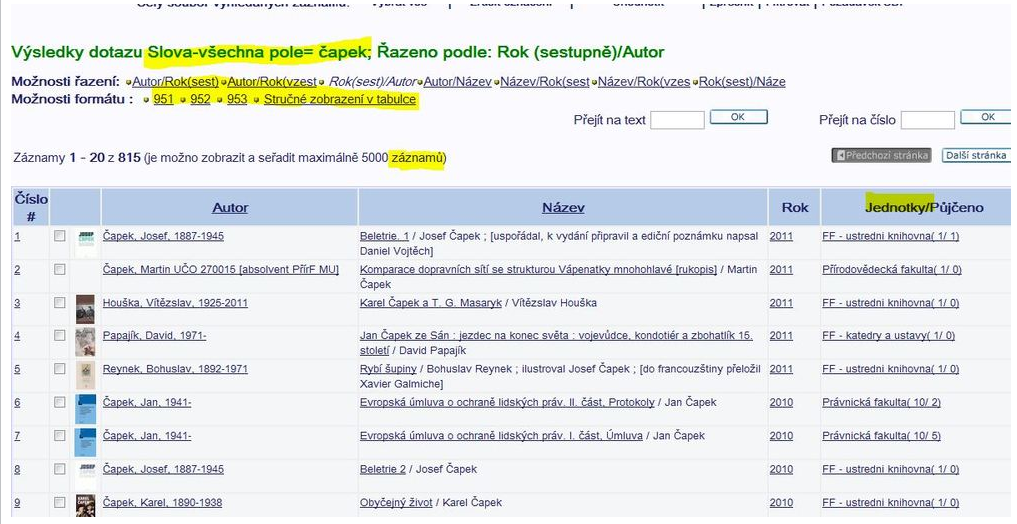 4. Konzistence a Standardy - Konzistence volby
Second Life Help
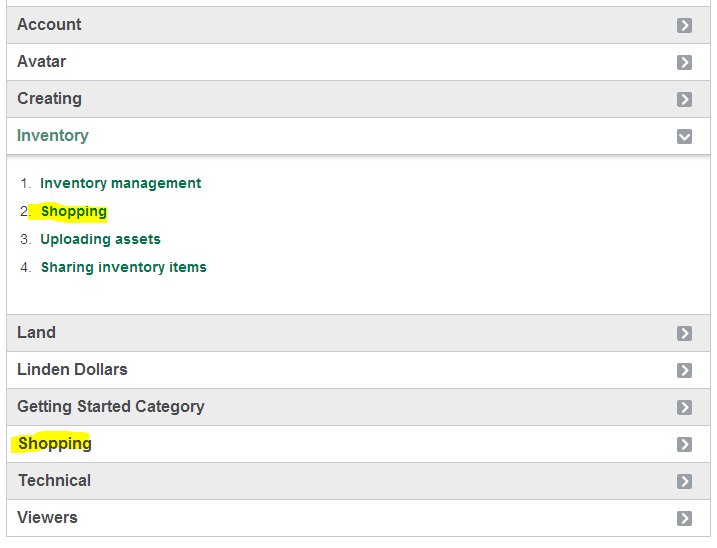 4. Konzistence a Standardy - Konzistence volby
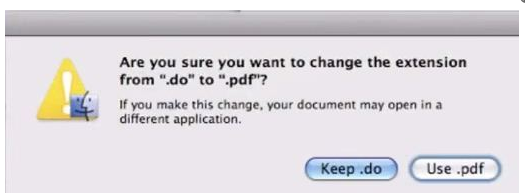 [Speaker Notes: Nápověda ve formě – keep x use]
5. Prevence chyb – prevence před ztrátou dat
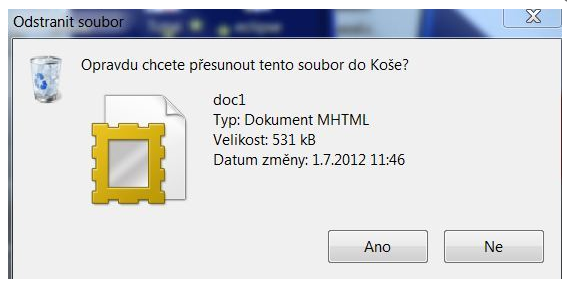 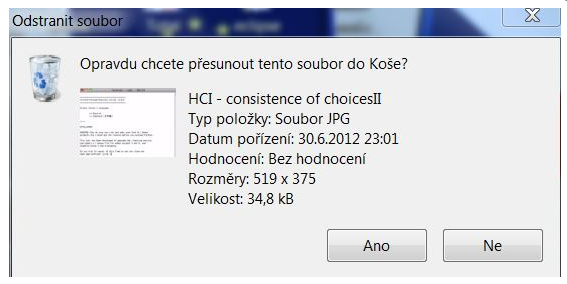 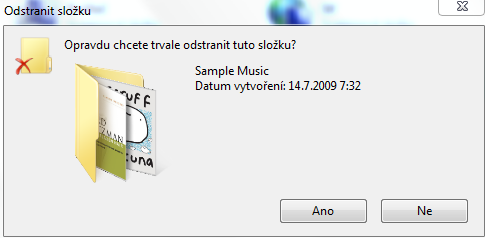 [Speaker Notes: Jaký to je soubor? Pomohlo by malé preview.]
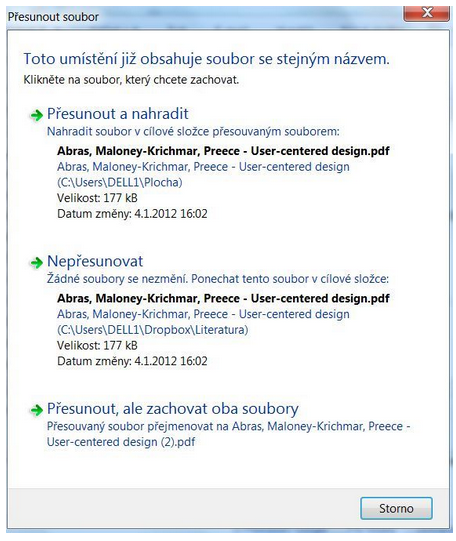 5. Prevence chyb – prevence před zmatkem
5. Prevence chyb – prevence před matoucím provozem
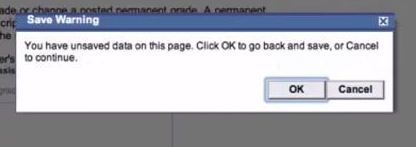 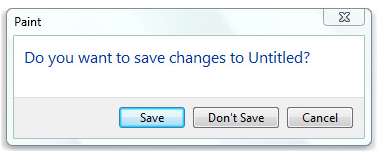 5. Prevence chyb – Prevence před vkládáním chybných dat
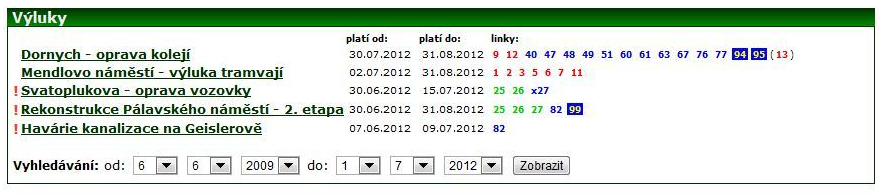 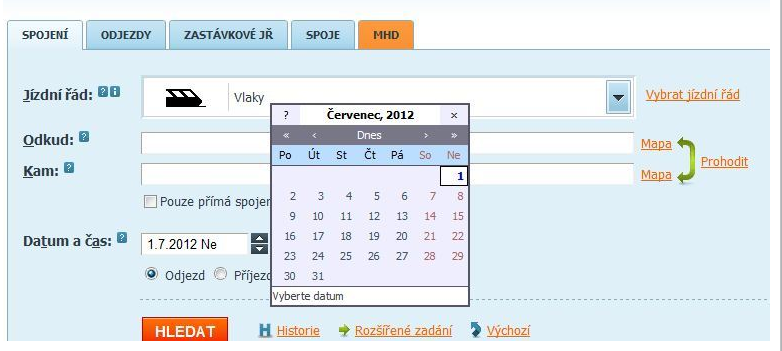 5. Prevence chyb – Prevence před zbytečnými překážkami
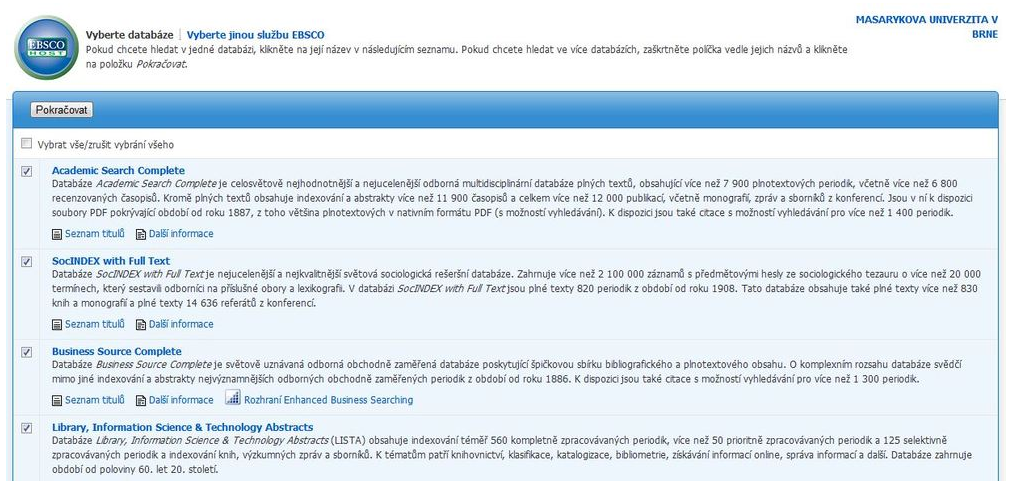 [Speaker Notes: Není lepší mít jedno políčko a rovnou vyhledávat, abychom dostali alespoň nějaké výsledky?]
6. Rozpoznávání místo vzpomínání – vyhněte se kódům
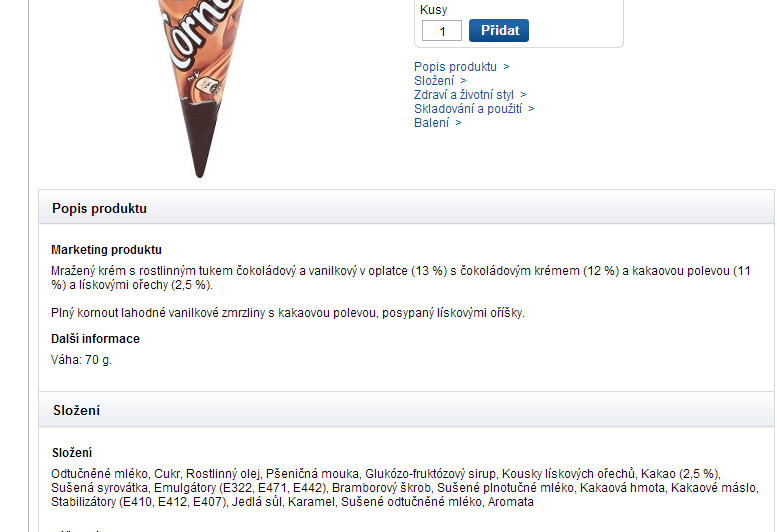 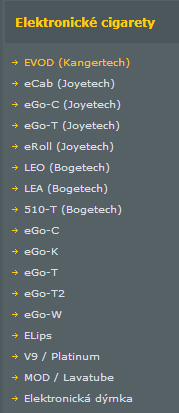 6. Rozpoznávání místo vzpomínání
Rozpoznávání - vyhýbání se překážkám navíc, kde se musí uživatel znovu rozhodovat.
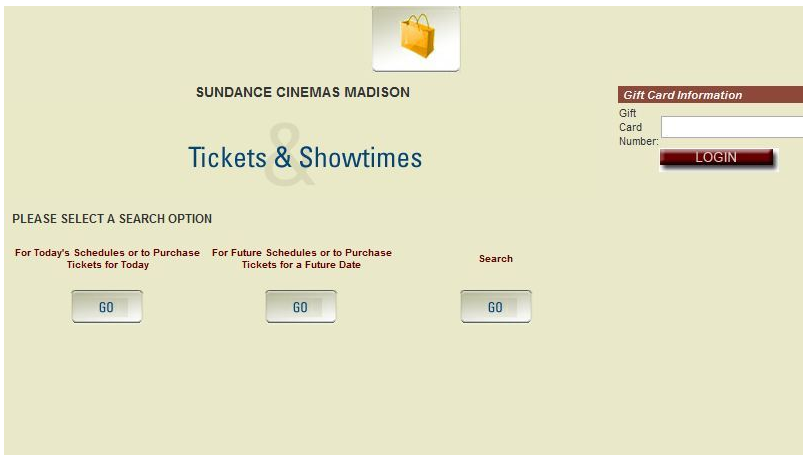 [Speaker Notes: Řešení: proklik rovnou na vyhledávání v programu.]
6. Rozpoznávání místo vzpomínání
Rozpoznávání díky preview.
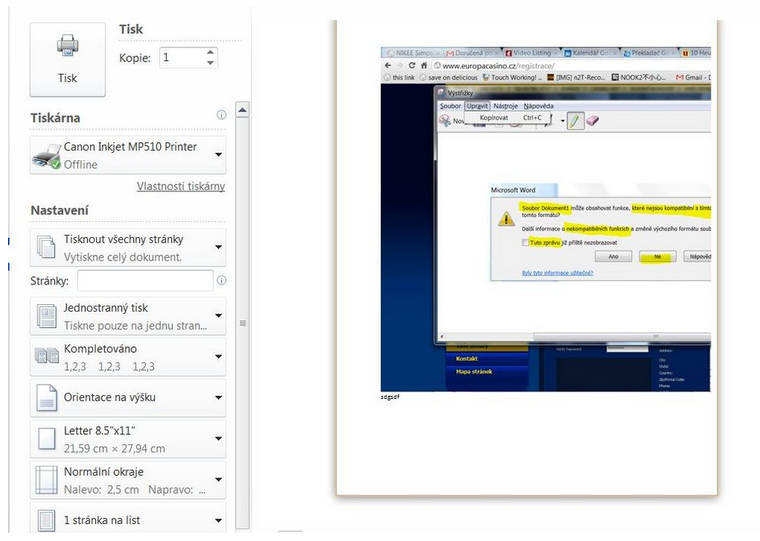 [Speaker Notes: Řešení: proklik rovnou na vyhledávání v programu.]
7. Flexibilita a Efektivita – flexibilní zkratky
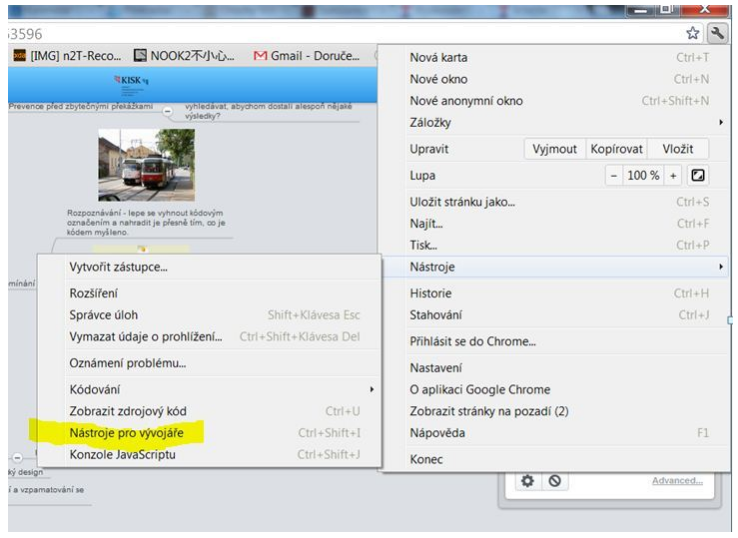 Flexibilní zkratky
7. Flexibilita a Efektivita – flexibilní zkratky
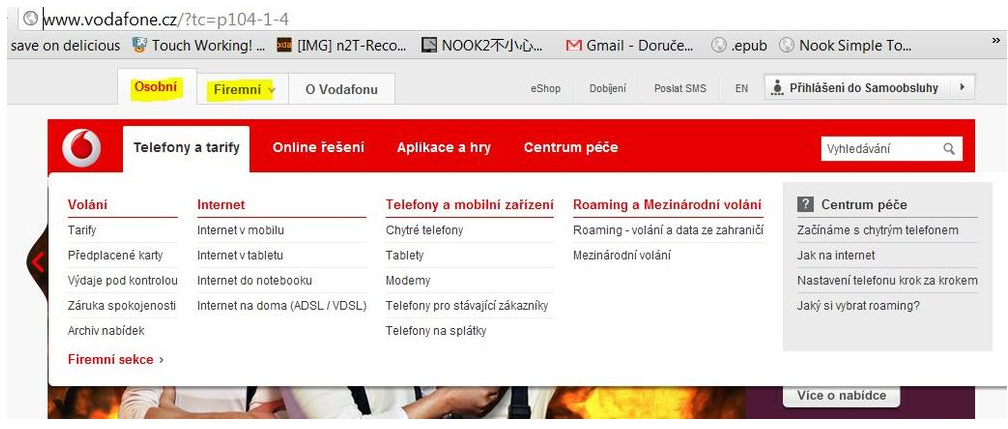 Flexibilní zkratky
7. Flexibilita a Efektivita – Flexibilní přednastavení a další možnosti
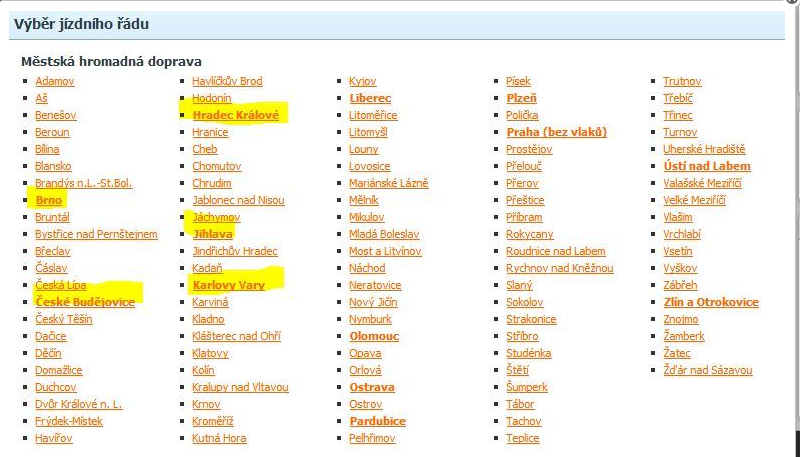 7. Flexibilita a Efektivita – Flexibilita doplňujících informací
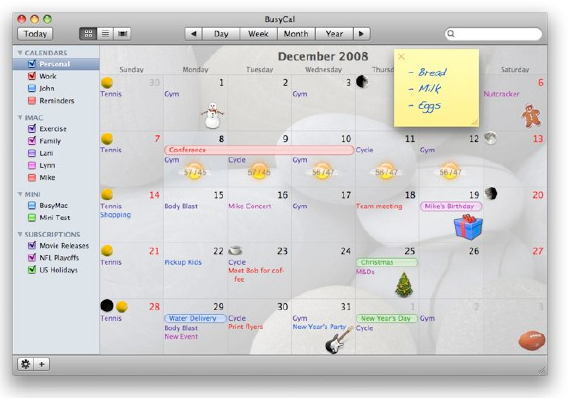 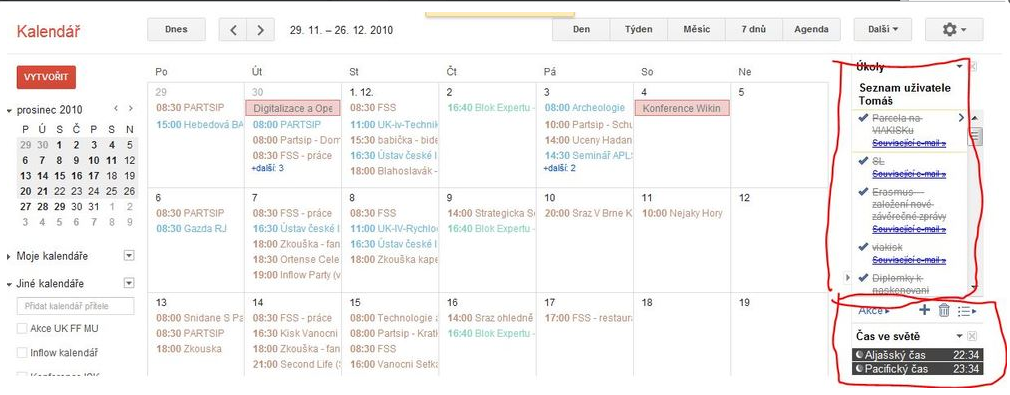 7. Flexibilita a Efektivita – Flexibilita proaktivity
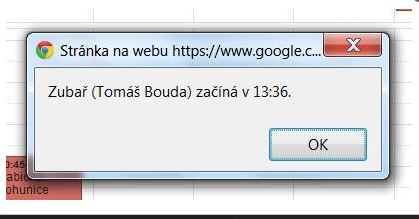 Pozor na proaktivní systém, který však nabízí nepřesné, neúplné, nepravdivé nebo nerelevantní informace.
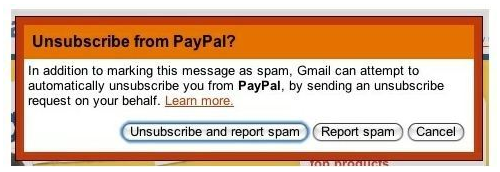 7. Flexibilita a Efektivita – Flexibilní doporučování
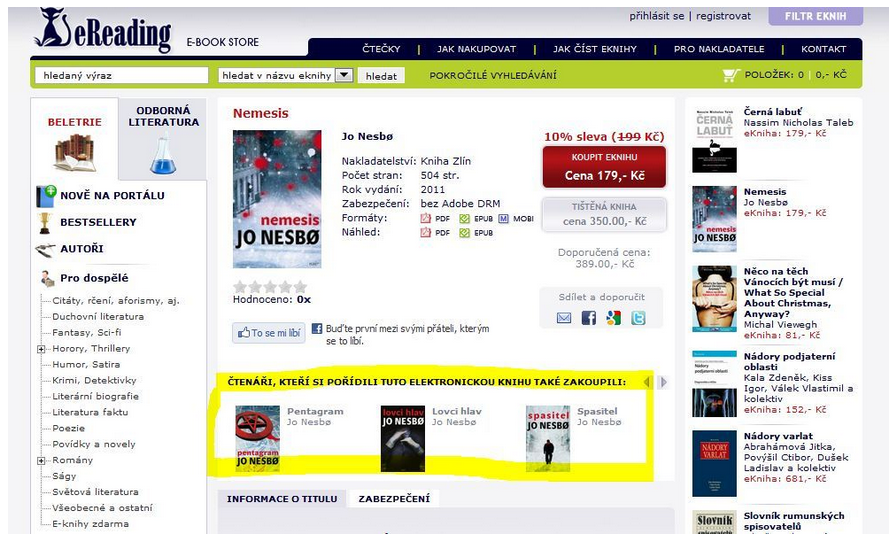 7. Flexibilita a Efektivita
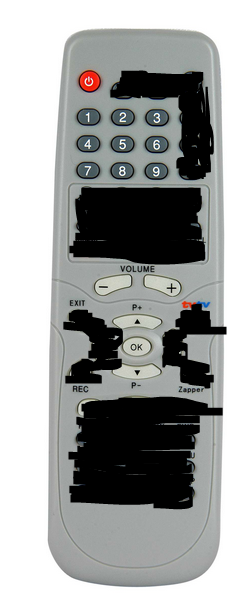 Flexibilita musí být relevantní
[Speaker Notes: Nemohu mít zakrytá tlačítka, která prostě potřebuji používat.]
8. Estetický a minimalistický design
Důležité informace na prvním místě.
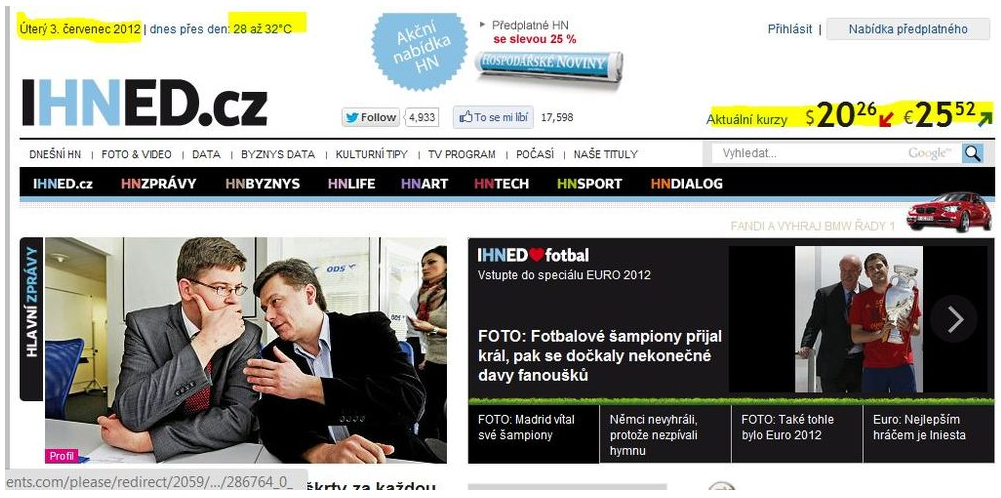 8. Estetický a minimalistický design
Méně barev je někdy více. Barvy fungují jako návod.
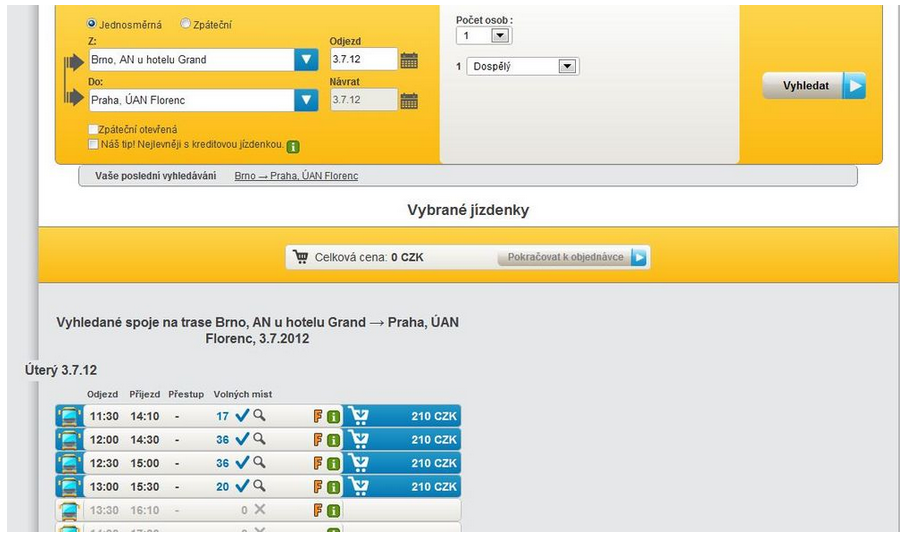 8. Estetický a minimalistický design
Odstranění balastu, nepotřebných informací a objektů. 

Nápovědy: 
Remember the milk: http://www.rememberthemilk.com/help/
Google mail: https://support.google.com/mail
Axure: http://www.axure.com/support
eReading: http://www.ereading.cz/cs/jak-nakupovat
[Speaker Notes: E-Reading]
8. Estetický a minimalistický design
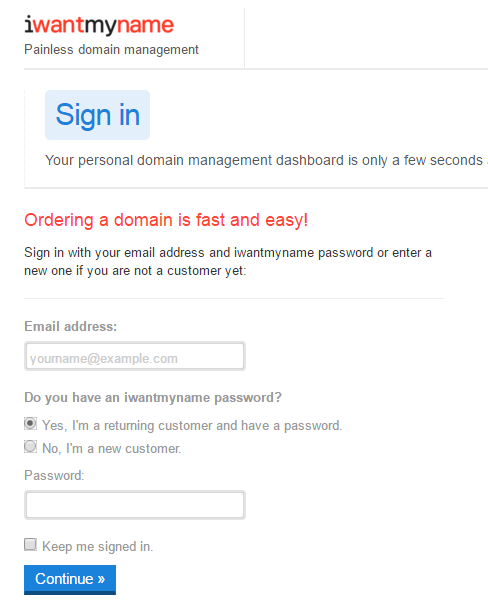 Login pages:
I want my name: https://iwantmyname.com/signin
LinkedIn: http://cz.linkedin.com/
Twitter: https://twitter.com/
Google: https://accounts.google.com/ a vývoj login page: https://web.archive.org/web/20120207085601/https://accounts.google.com/Login
UPC: https://web.archive.org/web/20121006172646/https://my.upc.cz/cz/StartPage.aspx
[Speaker Notes: I want my name]
8. Estetický a minimalistický design
American Airlines fly search
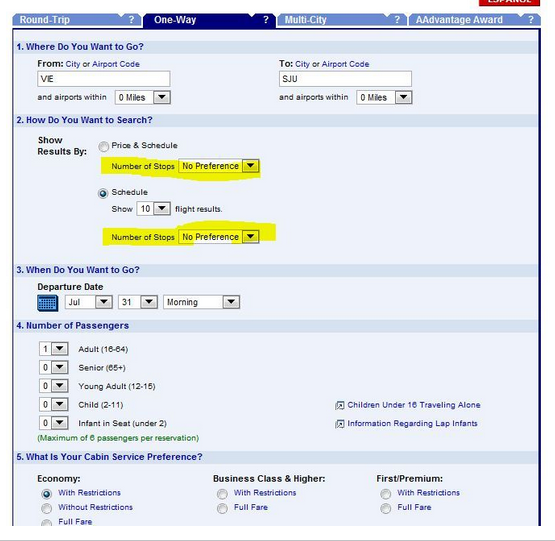 8. Estetický a minimalistický design
Taylor & Francis Online
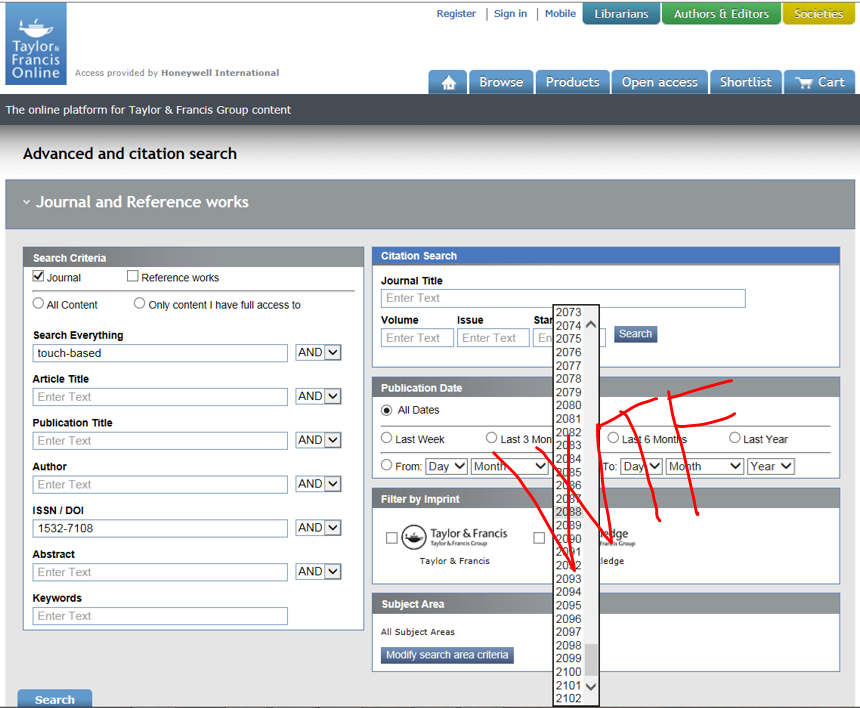 9.Rozpoznání, pochopení a vzpamatování se z chyb
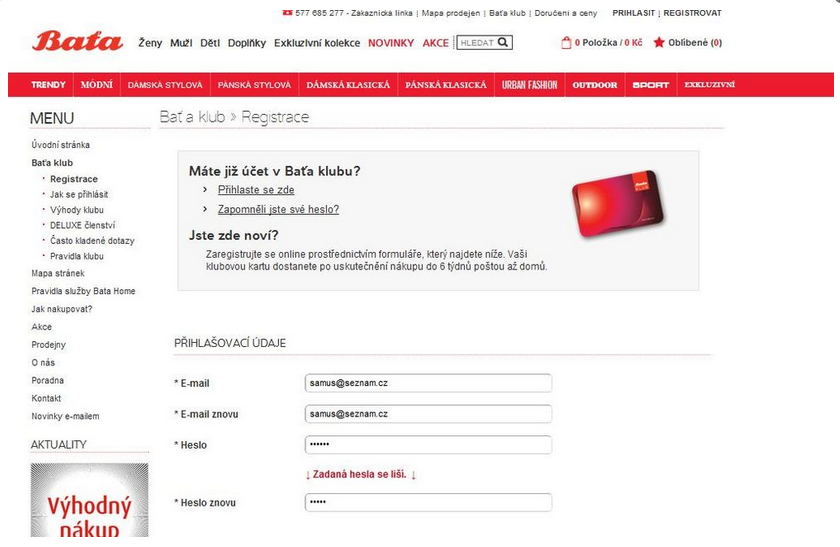 Výhoda jasných chyb – jaký je problém? Jaké je řešení?
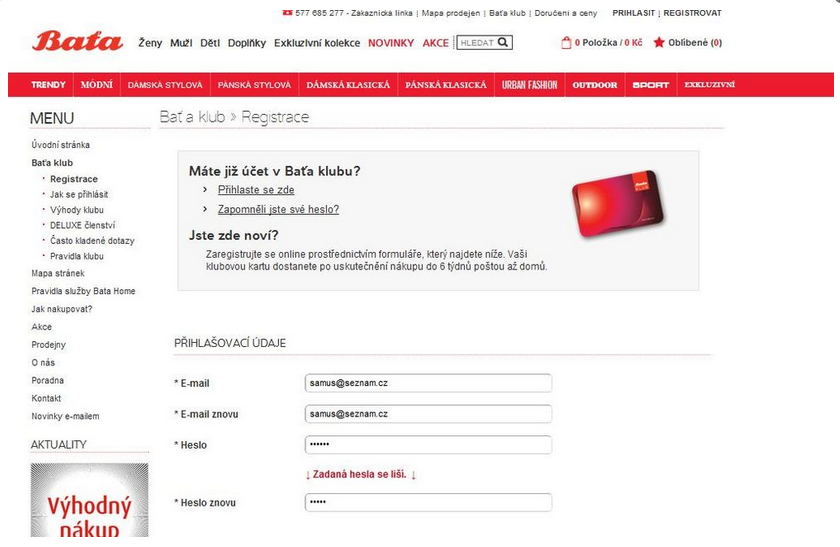 [Speaker Notes: Nemohu mít zakrytá tlačítka, která prostě potřebuji používat.]
9.Rozpoznání, pochopení a vzpamatování se z chyb
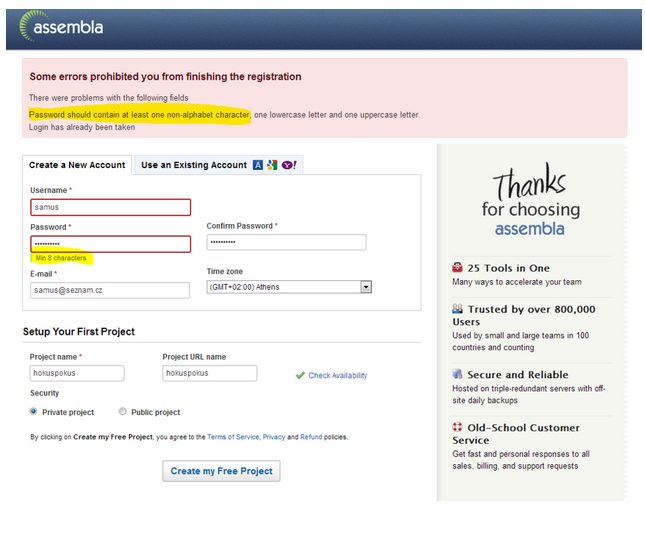 [Speaker Notes: Nemohu mít zakrytá tlačítka, která prostě potřebuji používat.]
9.Rozpoznání, pochopení a vzpamatování se z chyb
Chyby by měly poskytovat řešení – např. co bych mohl vymazat? Jaké soubory nepoužívám?
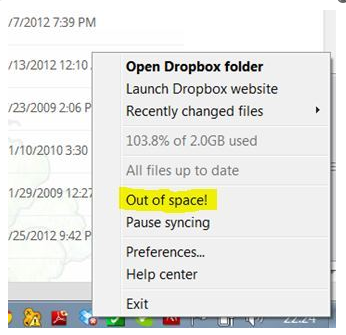 [Speaker Notes: Nemohu mít zakrytá tlačítka, která prostě potřebuji používat.]
9.Rozpoznání, pochopení a vzpamatování se z chyb
Chyby by měly ukazovat alternativní řešení.
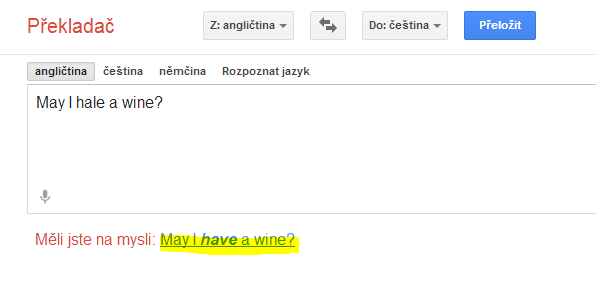 [Speaker Notes: Nemohu mít zakrytá tlačítka, která prostě potřebuji používat.]
9.Rozpoznání, pochopení a vzpamatování se z chyb
Chyby by měly ukazovat alternativní řešení.
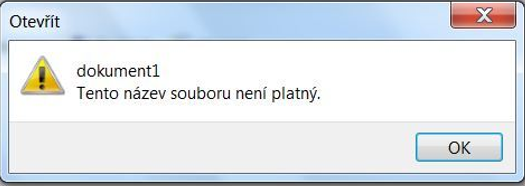 Neexistuje v PC podobný dokument?
[Speaker Notes: Nemohu mít zakrytá tlačítka, která prostě potřebuji používat.]
9.Rozpoznání, pochopení a vzpamatování se z chyb
Chyby by měly být následovány nabídkou jiné možnosti.
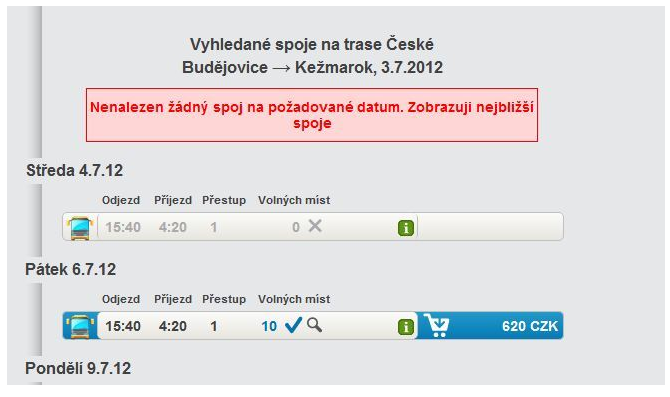 [Speaker Notes: Nemohu mít zakrytá tlačítka, která prostě potřebuji používat.]
9.Rozpoznání, pochopení a vzpamatování se z chyb
Chyby by měly být následovány nabídkou jiné možnosti.
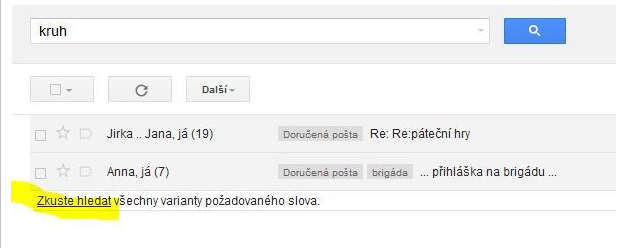 [Speaker Notes: Nemohu mít zakrytá tlačítka, která prostě potřebuji používat.]
9.Rozpoznání, pochopení a vzpamatování se z chyb
Jak to, že Mall nenabízí jiné možnosti?
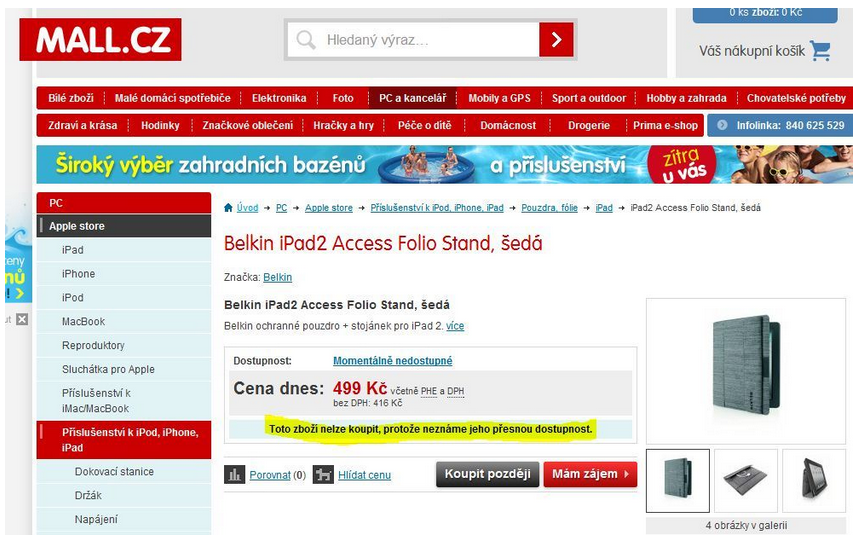 [Speaker Notes: Nemohu mít zakrytá tlačítka, která prostě potřebuji používat.]
9.Rozpoznání, pochopení a vzpamatování se z chyb
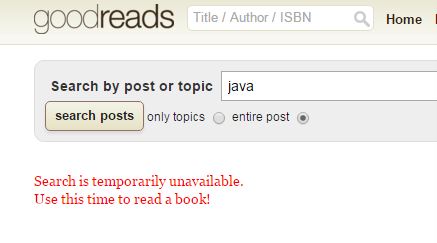 [Speaker Notes: Nemohu mít zakrytá tlačítka, která prostě potřebuji používat.]
9.Rozpoznání, pochopení a vzpamatování se z chyb
Předcházejte chybám.
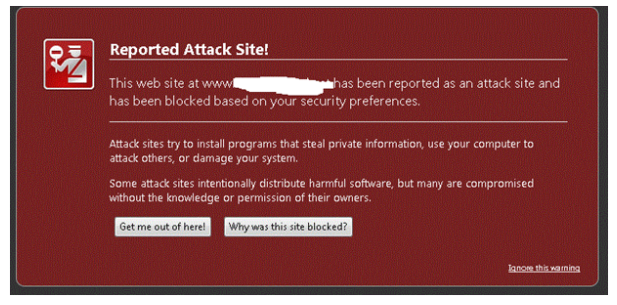 10. Help
Výhoda online pomoci. Je mnohem lépe provázána se samotným systémem. 


Diskuse k programování: http://www.dreamincode.net/forums/topic/274639-android-actionbar-tutorial/

Video tutoriály: http://www.youtube.com/watch?v=eFZVpCSRpeI
10. Help
Pomoc s rozhodováním prostřednictvím příkladů.
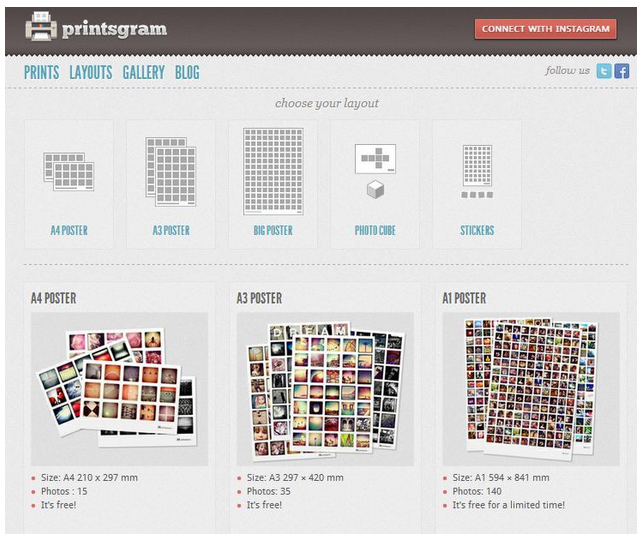 10. Help
Nápověda, co by bylo nejlepší udělat (help guide the way).
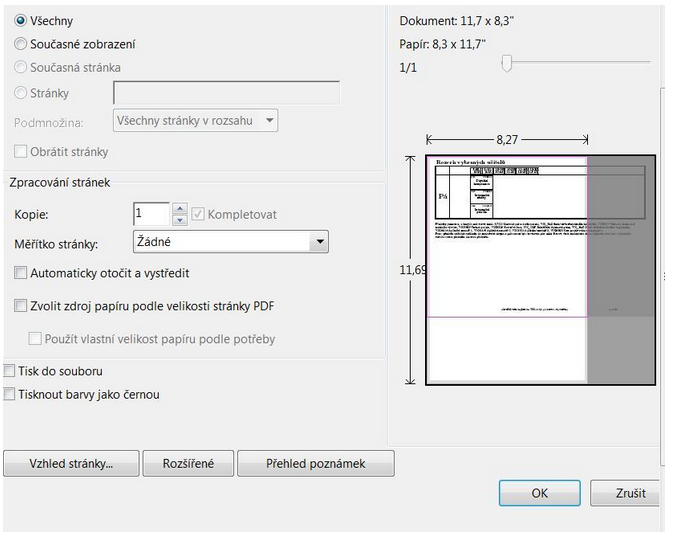 10. Help
Nápověda dalšího kroku (Help show the steps).
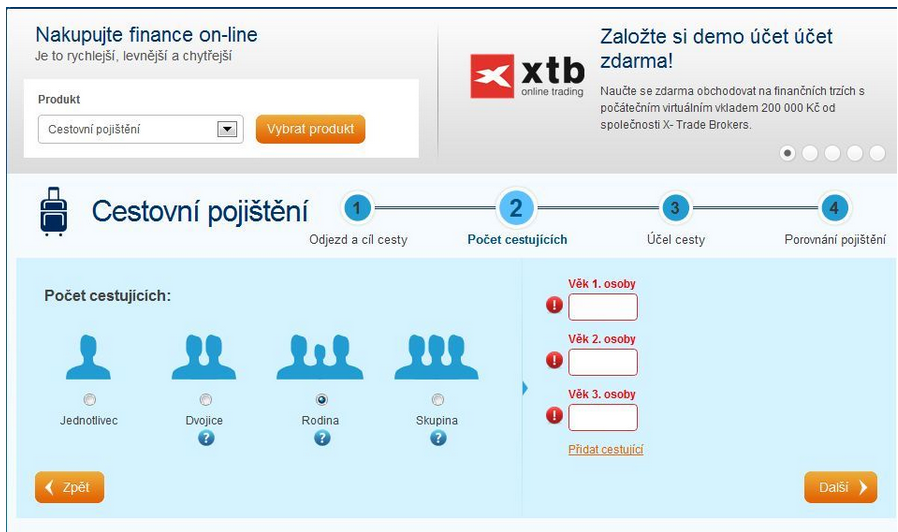 10. Help
Upozornění na maličkosti.
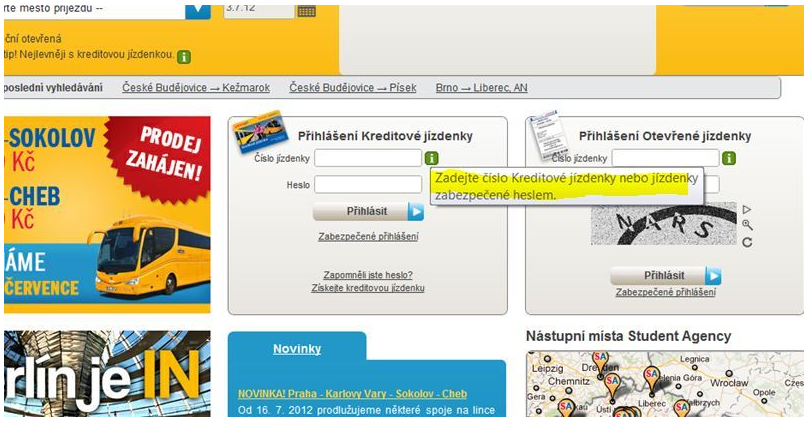 10. Help
Poskytování více informací. 
http://email-vspenvision.com/unsubscribe.jsp?i=571506162472&s=ZiR1
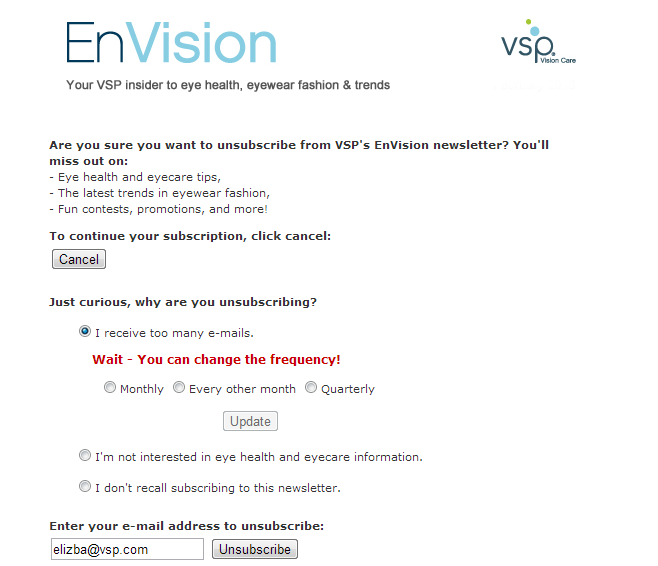 10. Help - mobile
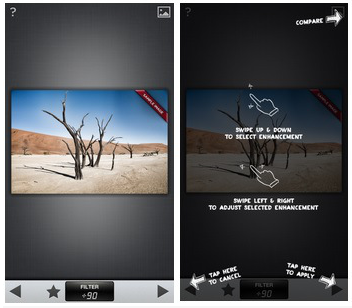 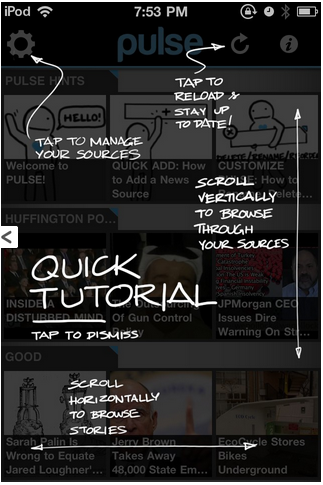 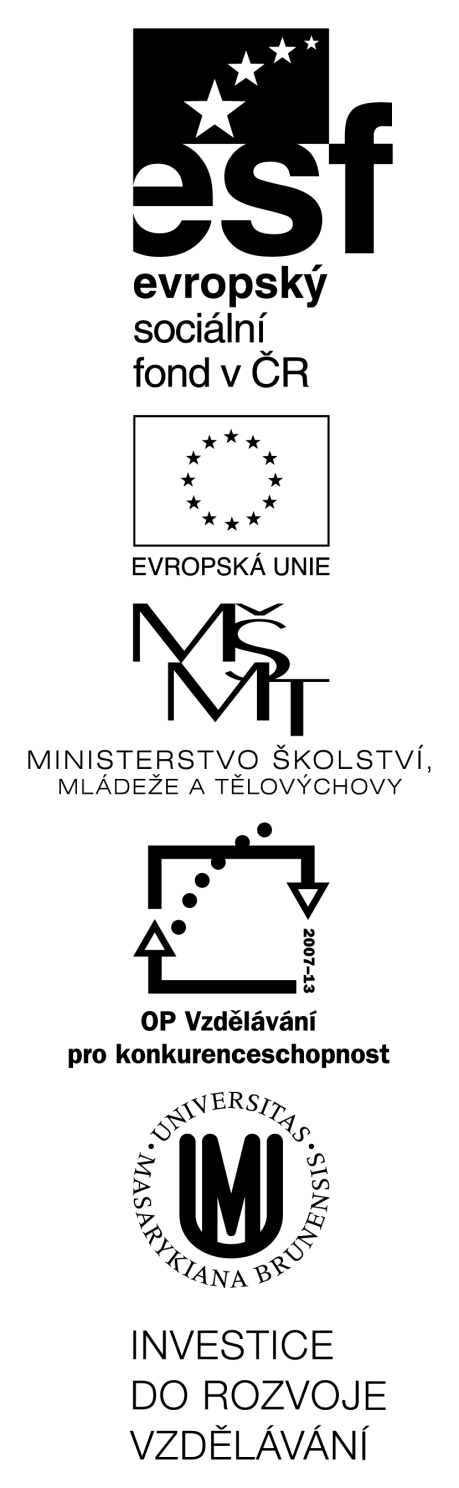 Děkuji za pozornost
Tomáš Bouda 
boudatomas@gmail.com
KISK 2016 Komunikace Člověk-počítač